Depression Figure-Version A
Competitive inhibition 
of forward reaction
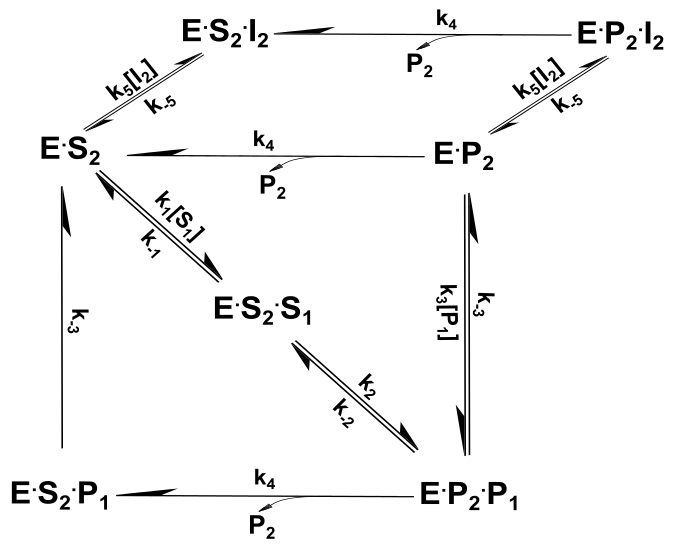 Competitive inhibition 
of reverse reaction
Reverse
reaction
Depression Figure-Version B
Competitive inhibition 
of forward reaction
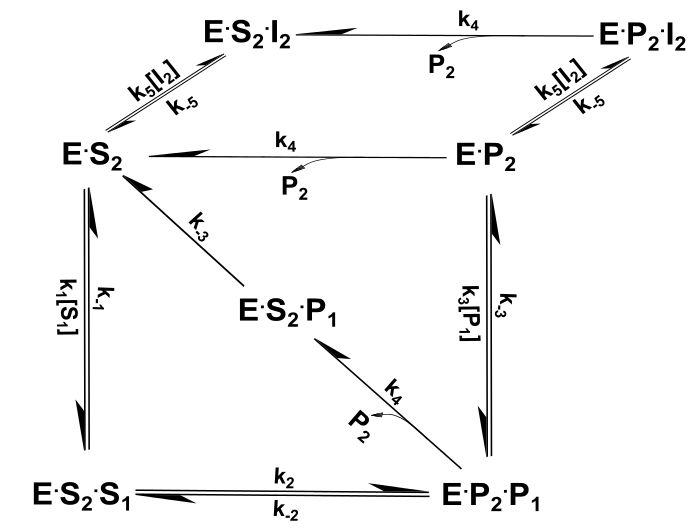 Competitive inhibition 
of reverse reaction
Reverse
reaction